III Il canone della Bibbia
Tra storia e teologia
KANON
Il termine deriva da «CANNA», che significa misuro o metro di riferimento.
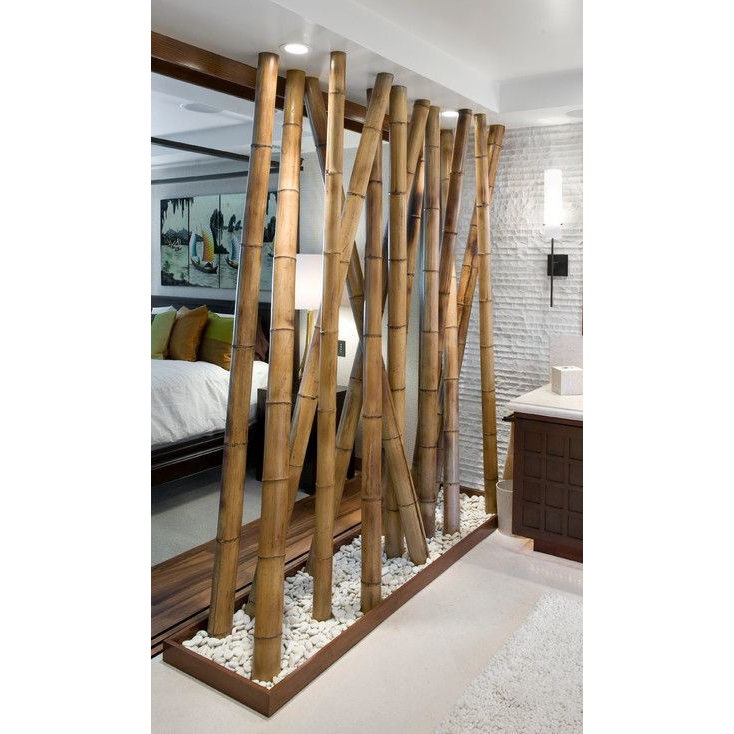 2Tm 3,15-16
14Tu però rimani saldo in quello che hai imparato e che credi fermamente. Conosci coloro da cui lo hai appreso 15e conosci le sacre Scritture fin dall'infanzia: queste possono istruirti per la salvezza, che si ottiene mediante la fede in Cristo Gesù.
 16Tutta la Scrittura, ispirata da Dio,
 è anche utile per insegnare, convincere, correggere ed educare nella giustizia, 17perché l'uomo di Dio sia completo e ben preparato per ogni opera buona.
«Tutta la Scrittura»
«Tutta la Scrittura»Tanach
CANONE EBRAICO 24 libri (o 22)
Torah
Nebi’im
נביאים ראשונים (Neviìm rishonim, profeti anteriori) 
 יהושע (Yehoshua)/Giosuè  שופטים (Shofetìm)/Giudici+רות rut/Rut  שמואל (Samuèl)/Primo e Secondo libro di Samuele  ספר מלכים (sèfer malchìm)/Primo e Secondo libro dei Re
נביאים אחרונים (Neviìm aharonim, profeti posteriori)
 ישעיהו (Ysha'ihàu)/Isaia  ירמיהו (Yermihàu)/Geremia + איכה(Ekàh)/Lamentazioni יחזקאל (Yehzqè’l)/Ezechiele 
תרי עשר (Terè 'asàr, dodici in aramaico), comprendente i libri che sono detti dodici profeti minori (o 'dodici' o 'profeti minori')
Ketubim
תהילים (Tehillìm)/Salmi   איוב (Iòb)/Giobbe   משלי (Mishlè)/Proverbi 
  שיר השירים (Shìr hasshirìm)/Cantico dei cantici קהלת (Qohèlet)/Qoelet detto anche Ecclesiaste   אסתר (Estèr)/Ester 
דניאל (Dani’èl)/Daniele  עזרא (Ezrà)/Esdra +נחמיה (Nehemyàh)/Neemia דברי הימים (Debarè hayomim - Cose dei giorni)/Primo e Secondo libro delle Cronache
22 come le lettere dell’alfabeto
Canone cattolico 46 libri
I dodici profeti sono conteggiati come dodici
I-II Sam; I-II Re; I-II Cr: Esdra/Nehemia; Rut/Giudici; Geremia/Lamentazioni sono tutti contatti come doppi
7 deuterocanonici

22 + (12-1) + 6 + 7 = 46
Deuterocanonici
CANONE DEL NT
A partire dal IV secolo questo è l'elenco dei 27 testi accolti nel NT secondo tutte le confessioni cristiane:
Vangeli e Atti degli Apostoli: 
 Vangelo secondo Matteo; Vangelo secondo Marco; Vangelo secondo Luca; Vangelo secondo Giovanni
 Atti degli Apostoli
Lettere e Apocalisse
Lettere di Paolo: Lettera ai Romani; Prima lettera ai Corinzi; Seconda lettera ai Corinzi; Lettera ai Galati; Lettera agli EfesinI; Lettera ai Filippesi; Lettera ai Colossesi;  Prima lettera ai Tessalonicesi; Seconda lettera ai Tessalonicesi; Prima lettera a Timoteo; Seconda lettera a Timoteo; Lettera a Tito; Lettera a Filemone
Lettere cattoliche: Lettera agli Ebrei (attribuita da diversi autori antichi a Paolo);  Lettera di Giacomo; Prima lettera di Pietro; Seconda lettera di Pietro; Prima lettera di Giovanni; Seconda lettera di Giovanni; Terza lettera di Giovanni; Lettera di Giuda; Apocalisse di Giovanni.
Canone protestante
Lutero considerò la lettera agli Ebrei, le lettere di Giacomo, di Giuda e l’Apocalisse di qualità inferiore dal punto di vista canonico.

Per l’AT Lutero non ha riconosciuto i deuterocanonici
TROVATE TUTTE LE SLIDE NEL SITO
www.dondavidarca.wordpress.com